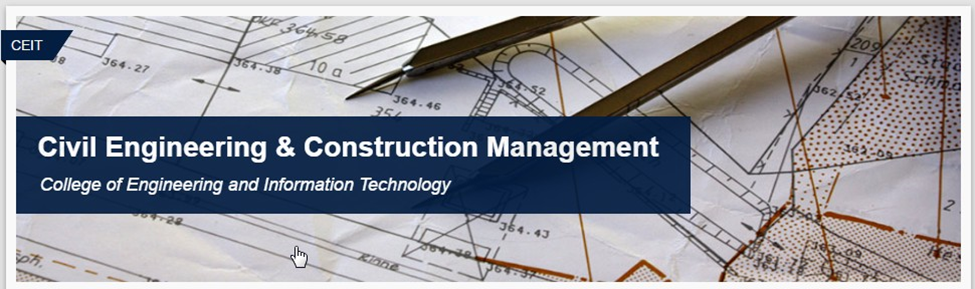 USING A gis Platform to develop a boundary survey plat compliance training/checking tool
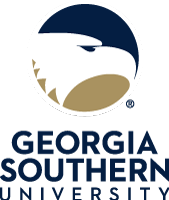 “2019 Surveying and Geomatics Educators Society Conference” (SaGES)
August 5, 2019, Thibodaux, LA
By: Roger C. Purcell, Ph.D., P.E., R.L.S., 
Assist. Professor Georgia Southern university
Presentation Author: Roger C. Purcell
Before coming to Georgia Southern University in Fall 2015, I taught at Middle Georgia State University in the Surveying-Geomatics Program and RETP engineering courses for 14 years. 
Twenty-Seven years of experience in Surveying and Civil Engineering. 
Licensed as a Professional Engineer and a Registered Land Surveyor in Georgia. 
Bachelors, Masters and Doctoral Degree in Civil Engineering from Georgia Tech. (Minor in Geographical Information Systems.)
Outline
Overview
Case Study: List of Georgia Laws and Technical Standards
Comparison of Regulation Coverage of Surrounding States
Future Influences
Developing a boundary survey plat compliance training/checking tool
Future Work: Completion of Framework
Questions/Comments
Overview (1)
Land Surveyors are besieged as they prepare all types of Survey Plats by: 
an ever increasing number of 
Laws
Board Rules, 
Regulations 
and Ordinances.
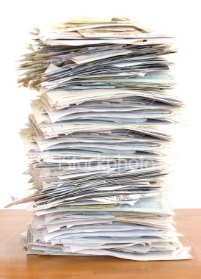 Overview (2)
Training new surveyors about these regulations and the associated compliance points is very intensive. 
Training leaves much to be desired when only using a Checklist based on a limited interpretation of these regulations.
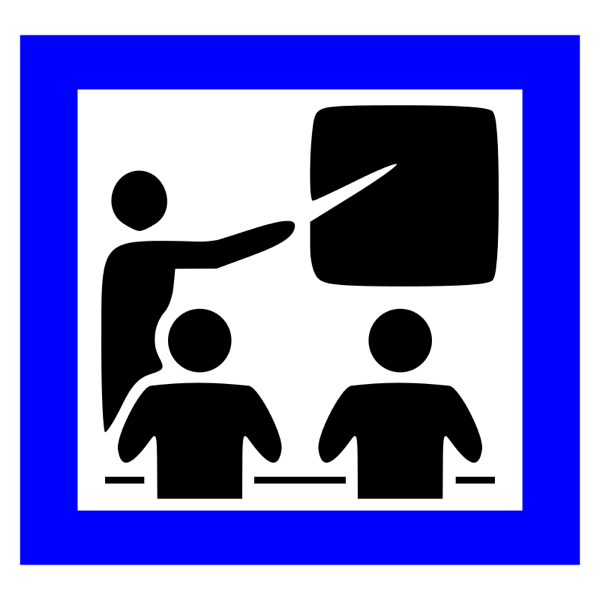 Overview (3)
Thus, the idea of using ESRI’s ArcMap in an effort to illustrate the application of the regulations/compliance points on a training plat in terms of 
applicability, 
graphical impact 
and geospatial location. 
A link to the appropriate document was developed for each compliance point. 
This training application is intended to make use of ArcGIS’  robust Topology Tools.
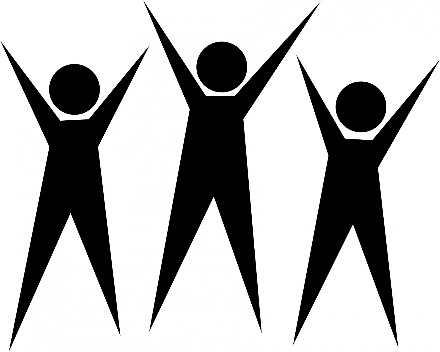 CASE Study: A list of Georgia Laws and Technical Standards (1)
Georgia Plat Act (2012 Revisions)
Purpose: 
To amend Code Section 15-6-67, relating to recordation of maps and plats, and specifications
Plat Act – w/2012 Revisions
CASE Study: A list of Georgia Laws and Technical Standards (2)
Chapter 180-7 TECHNICAL STANDARDS FOR PROPERTY SURVEYS (2016) 
Rule 180-7-.01 Preamble:
 In order to assure the public that proper and adequate surveys, maps, plats and writings are executed in connection with property, for whatever purpose, Technical Standards are hereby established. These standards establish the minimum degrees of accuracy, completeness and/or quality in the several areas of concern in order to be considered acceptable.
Technical Standards Revs - 2008 (1)
Technical Standards RevS - 2008 (2)
Technical Standards Revs - 2008 (3)
Technical Standards Revs - 2008 (4)
Technical Standards Revs - 2008 (5)
Technical Standards Revs - 2008 (6)
CASE Study: A list of Georgia Laws and Technical Standards (3)
House Bill 76 (Enacted 2017) (Georgia Plat Act Revisions)
Purpose: 
To amend Title 15 of the Official Code of Georgia Annotated, relating to courts, so as to
change certain requirements and certifications for certain maps, plats, and plans presented for filing with the clerk of superior court; 
to provide for definitions; 
to change certain provisions relating to the information and certifications to be provided by land surveyors on certain documents; 
to provide for applicability; 
to provide a short title; 
to provide for related matters; 
to provide an effective date; 
to repeal conflicting laws; 
and for other purposes.
Georgia House Bill 76 (1)
Georgia House Bill 76 (2)
Comparison of Regulation Coverage of Surrounding States
Future Impacts (1)
Future Impacts to Surveying in Georgia:
Vertical Measurement by GPS: 
As GPS solutions get more and more accurate, we are hearing that in the very near future, we will be using GPS to establish Elevation. The National Geodetic Survey (NGS) has been working diligently on Height Modernization and with the idea of a new Datum (Ellipsoid) in the not too distant future, our use of physical benchmarks may diminish. NGS may eventually eliminate their support for Benchmarks and associated data sheets.
Future Impacts (2)
FUTURE IMPACTS (3)
NGS Ten Year Plan:

Goal 1: Support the users of the NSRS

Goal 2: Modernize and Improve the NSRS

Replace NAVD 88 with a GPS geoid datum

Replace NAD 83 with a geocentric GPS based datum

Implement New Datums in 2022

http://www.ngs.noaa.gov/web/news/Ten_Year_Plan_2013-2023.pdf
developing a boundary survey plat compliance training/checking tool (1)
developing a boundary survey plat compliance training/checking tool (2)
developing a boundary survey plat compliance training/checking tool (4)
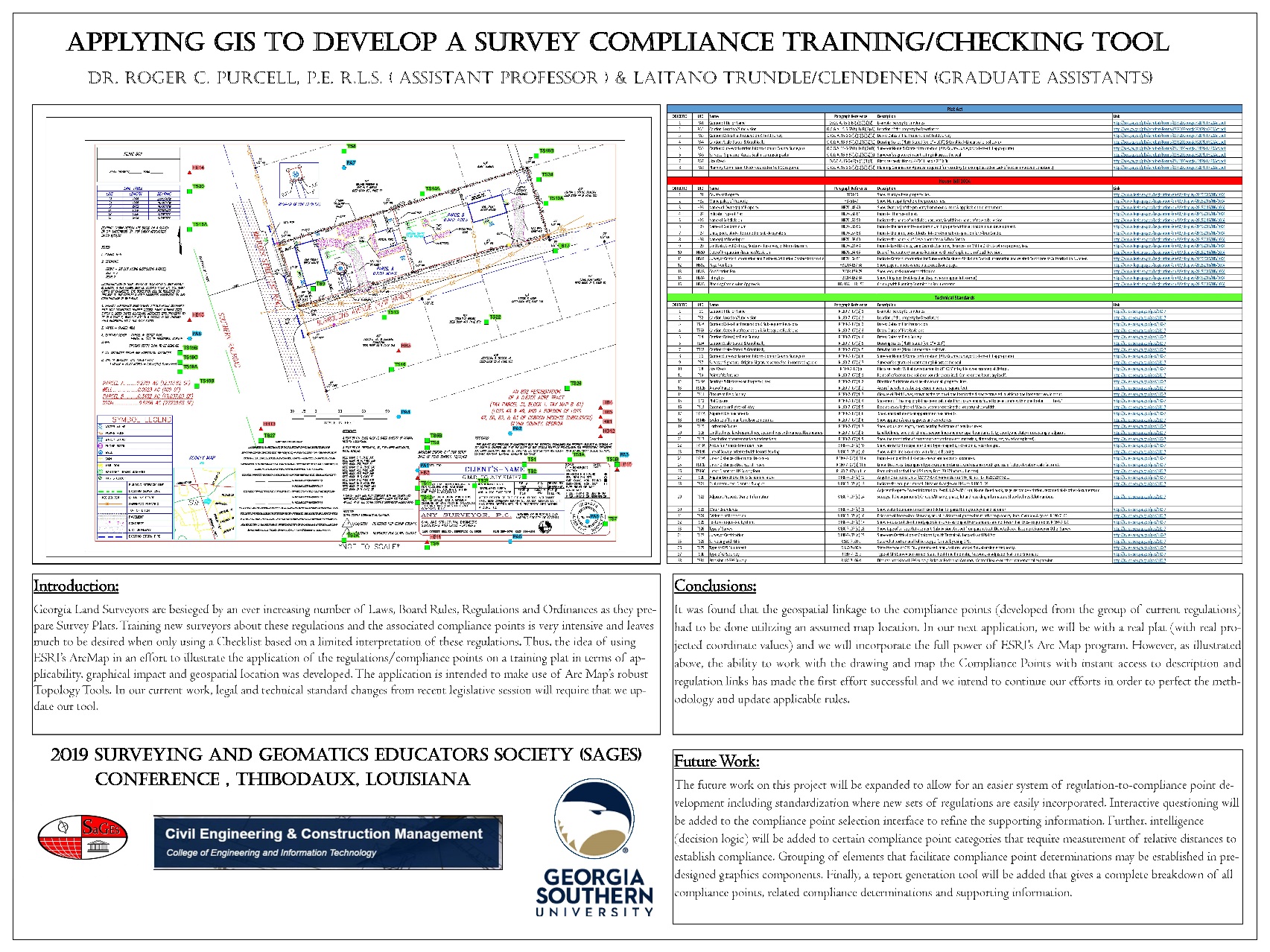 Future Work: Completion of Framework (1)
This project will be expanded to allow for an easier system of regulation-to-compliance point development including standardization where new sets of regulations are easily incorporated.
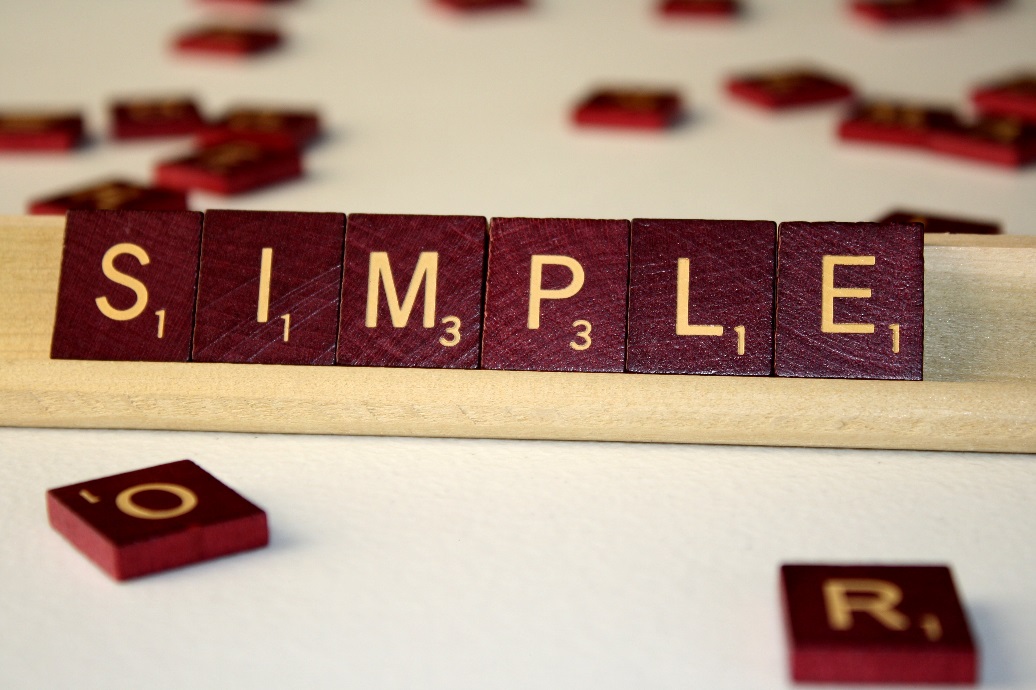 Future Work: Completion of Framework (2)
Interactive questioning will be added to the compliance point selection interface to refine the supporting information.
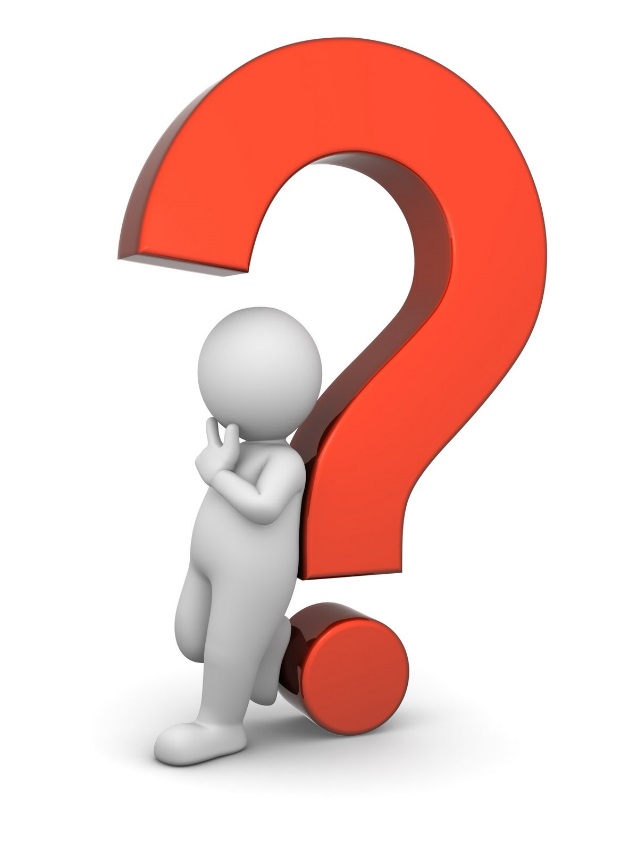 Future Work: Completion of Framework (3)
Further, intelligence (decision logic) will be added to certain compliance point categories that require measurement of relative distances to establish compliance.
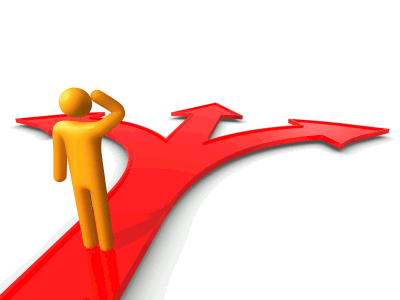 Future Work: Completion of Framework (4)
Grouping of elements that facilitate compliance point determinations may be established in predesigned graphics components.
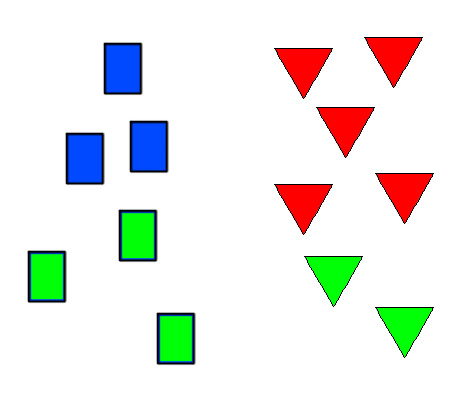 Future Work: Completion of Framework (5)
Finally, a report generation tool will be added that gives a complete breakdown of all compliance points, related compliance determinations and supporting information.
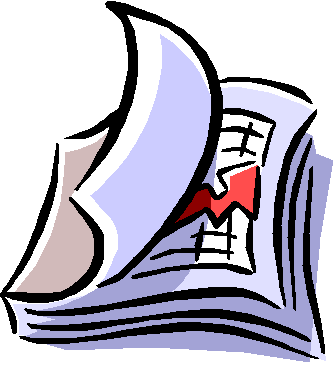 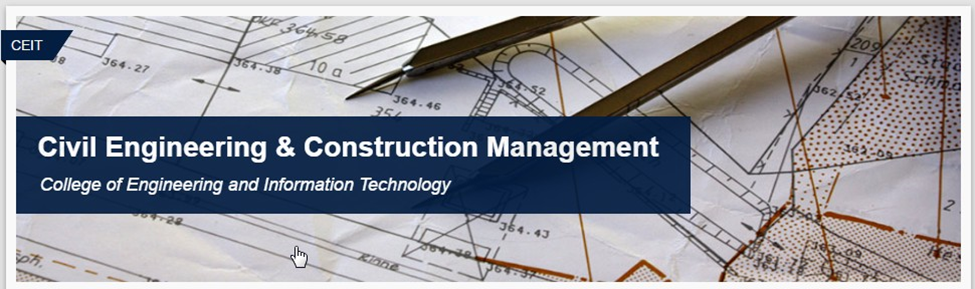 Any Questions???Any Comments???Thank you!!!
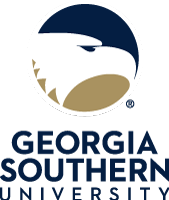